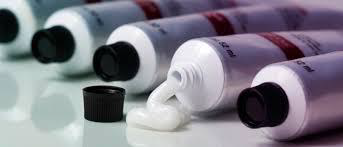 Semisolid Dosage Forms
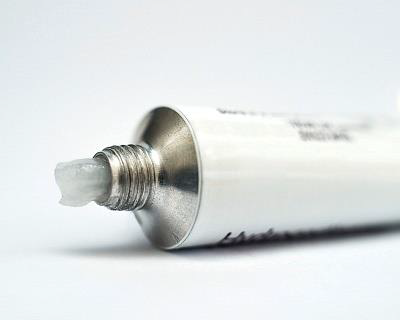 Skin structure and functionHuman skin is a highly complex multi-layered structure and it represents the largest organ of the body, comprising around 10% of the body mass. The main function of the skin is to act as a barrier between the body and the outside environment. This barrier prevents the entry of chemicals, microorganisms , UV radiation and the loss of water and body fluids. In addition, the skin plays role in the regulation of body temperature and it also acts as sensory organ.
Skin layers1.The Epidermis2.The Dermis3.The Subcutaneous Fatty layer
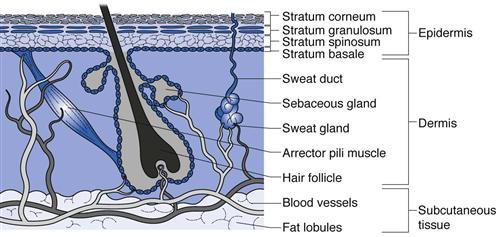 Ointments, creams, pastes and gelsOintments, creams, pastes and gels are semisolid dosage forms intended for topical application They may be applied to the skin, placed on to the surface of the eye or used nasally, vaginally or rectally.The majority of these preparations are used for the effects of the therapeutic agents they contain. Those which are non medicated are used for their physical effects lubricants.
Topical preparations are used for the localized effects produced at the site of their application, although some unintendedsystemic drug absorption may occur,Transdermal drug delivery systems are designed for the systemic absorption of drug substances in therapeutic quantities.
CreamsPharmaceutical creams are semisolid preparations containing one or more medicinal agents dissolved in either an o/w or w/o emulsion. Creams have a relatively soft, spreadable consistency. An example of an o/w cream is vanishing cream and an example of a w/o cream is cold cream. When the term “cream” is used without further qualification, awater-washable formulation is generally inferred.
Creams find primary application in topical skin products and also in products used rectally and vaginally. Many patients and physicians prefer creams to ointments because they are easier to spread and remove than ointments. Pharmaceutical manufacturers frequently manufacture topical preparations of a drug in both ointment and cream bases to satisfy the preference of the patient and physician.
Preparation of creamsCreams may be formulated from variety of oils ( both mineral and vegetable)and from fatty alcohols, fatty acids and fatty esters. Emulsifying agents include non-ionic surfactants and soaps.Preparation involves separating the formula components into two portions :lipid and aqueous. The lipid portion contain water-insoluble components and the aqueous portion the water-soluble components..
Both phases are heated to a temperature above the melting point of the highest melting component. The phases then are mixed, and  the mixture is stirred until reaching ambient temperature or the mixture has congealed. Mixing is continued during the cooling process to promote uniformity
Vanishing creams are o/w emulsions containing large percentage of water and stearic acid. After application of the cream, the water evaporates leaving behind a thin residue film of stearic acid or other oleaginous components.
GelsGels are usually clear , transparent non-greasy semisolids containing solubilized active substances in an aqueous liquid vehicle rendered jelly-like by the addition of a gelling agent.Among the gelling agent used are synthetic macromolecules such as carbomer, cellulose derivatives as carboxy methylcellulose or hydroxy propyl cellulose and natural gums as tragacanth
Gels may be used as lubricants or medicated gels administered by various routes including the skin, the eye , the nose , the vagina and the rectum.In addition to the gelling agent and water, gels may be formulated to contain a drug substance , solvents such as alcohol and/ or propylene glycol , antimicrobial preservatives such as methyl and propyl parabens and stabilisers such as edetatedisodium.
Rxvanishing creamstearic acid                           200gpotassium hydroxide              14gpurified water                        800gFt. cream sig. apply  b.i.dRxcold creamspermaceti                                125gwhite wax                                  120gliquid paraffin                              560gsodium borate                            5gpurified water                             190gFt. cream
Rxzinc gelatin (glycero gelatin jelly)zinc oxide                           15ggelatin                                15gglycerol                               35gpurified water                      35gFt. gel sig. for external use
Rxbentonite gel zinc oxide                            10gglycerol                                10gbentonite                              10g purified water                        100gFt.  Gel